Первоцветы Забайкалья
Автор:Гладких Т. Е.
Содержание
Первоцветы Забайкалья
Первоцвет Зибольда
Первоцвет поникший
Вербейник даурский
Проломник нитевидный
Первоцветы Забайкалья
Ранней весной,после таяния снега,зацветают первоцветы.Природа сразу оживает и радует глаз человека.Чувствуется, что наступает весна.
Первоцвет Зибольда
Цветки до 2 см в диам;лепестки с долями,желтого цвета.Цветет: май- июнь.Место обитания: луга,заросли кустарников.
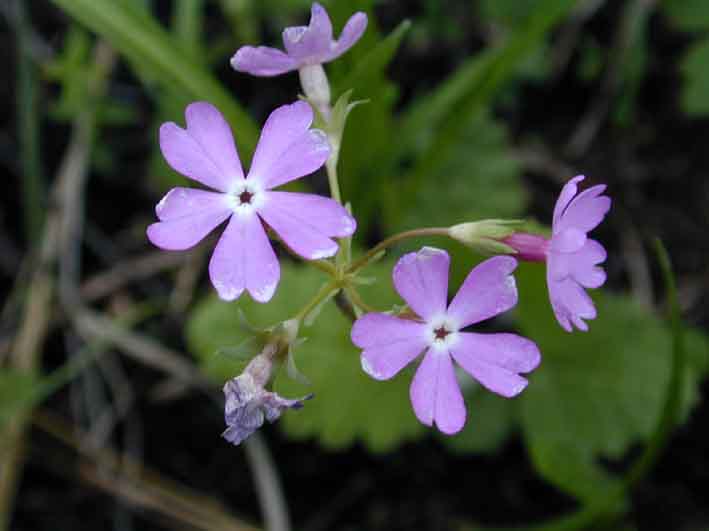 Первоцвет  поникший
Цветки белого цвета, в диам до 1 см.Лепестки с раздельными долями.Листья переходят в черешок. Побеги голые.Цветение: май- июнь. Место обитания: сырые луга,болота.
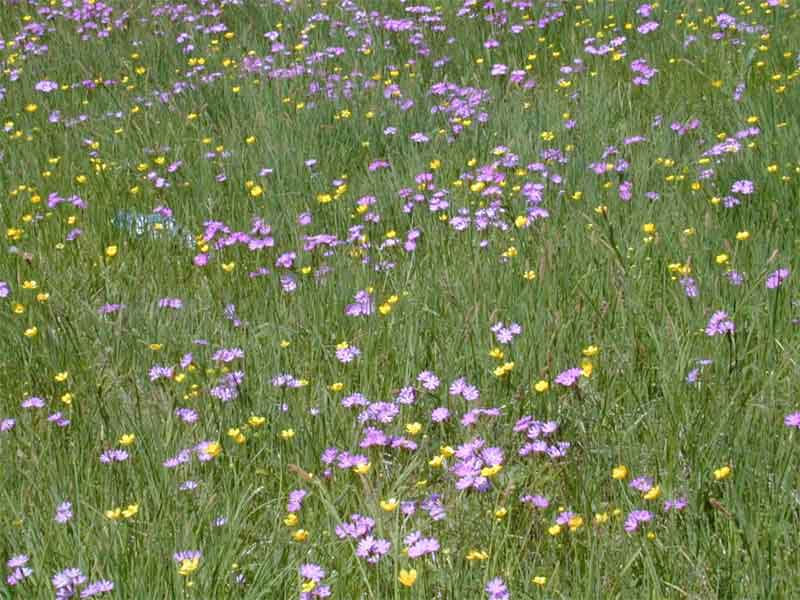 Вербейник даурский
Цветки жёлтые, в метёлках.Цветение: июль-август,место обитания: луга,болота,заросли кустарников.
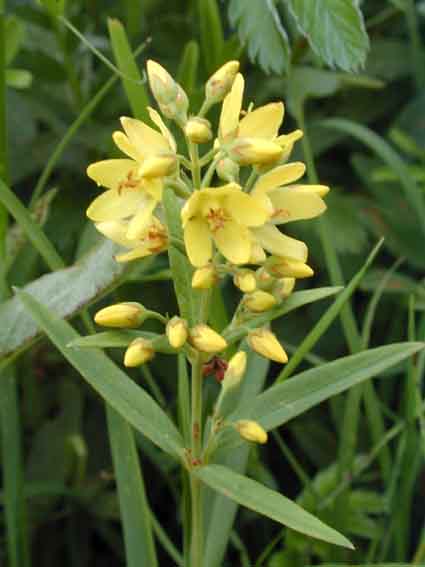 Проломник нитевидный
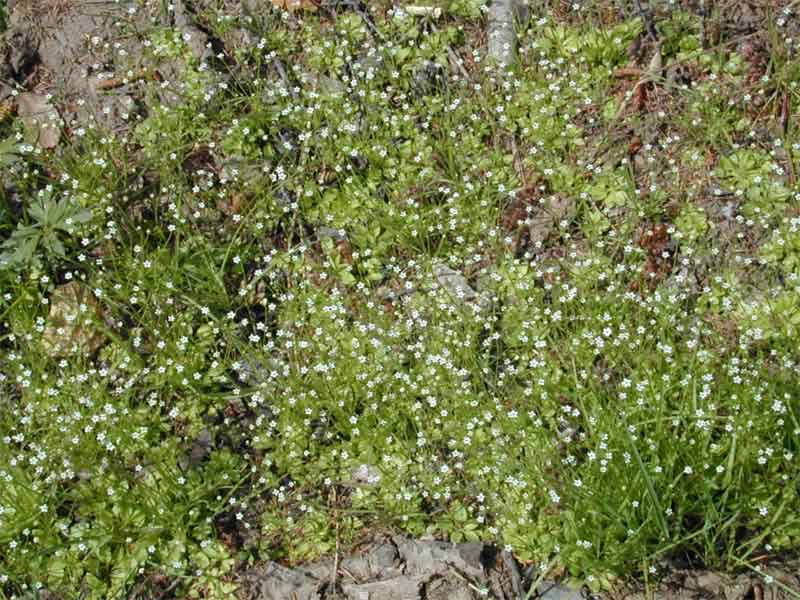 Однолетнее растение с розеткой листьев.Цветки мелкие,в зонтиках,на длинных черешках.Цветение :май-сентябрь. Место обитания: сырые луга, берега рек, обочины дорог.
Спасибо за внимание